Process Control: Designing Process and Control Systems  for Dynamic Performance 

Chapter 14. Cascade Control
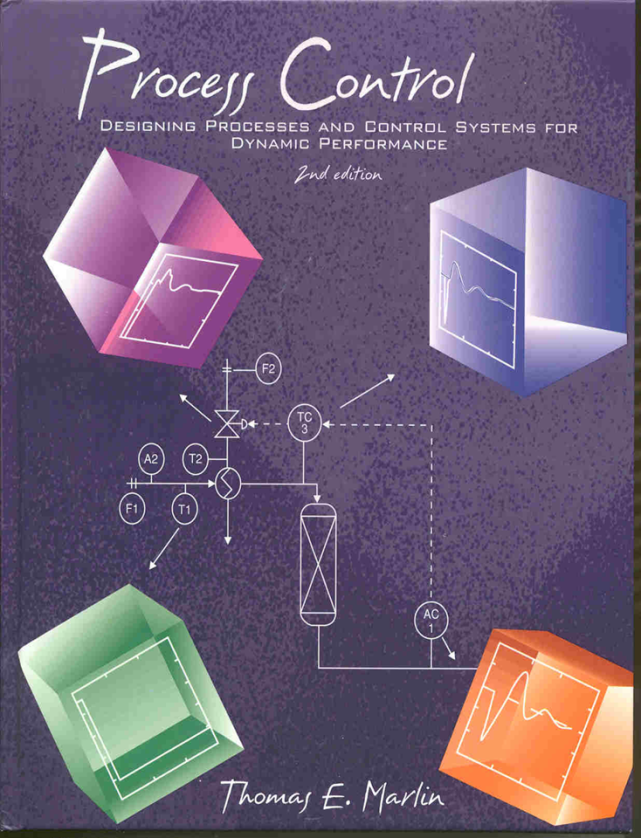 Copyright © Thomas Marlin 2013
The copyright holder provides a royalty-free license for use of this material at non-profit educational institutions
CHAPTER 14: CASCADE CONTROL
When I complete this chapter, I want to be 
able to do the following.
Identify situations for which cascade is a good control enhancement
Design cascade control using the five design rules
Apply the tuning procedure to cascade control
CHAPTER 14: CASCADE CONTROL
Outline of the lesson.
A process challenge - improve performance
Cascade design rules
Good features and application guidelines
Several process examples
Analogy to management principle
CHAPTER 14: CASCADE CONTROL
F
1
L
1
feed
T
1
product
Discuss this
stirred tank
heat exchanger.
PID controller
TC
2
F
2
T
3
heating stream
IAE = 147.9971 ISE = 285.4111
76
75
74
temperature
73
minimum
72
0
20
40
60
80
100
120
140
160
180
200
CHAPTER 14: CASCADE CONTROL
Class exercise: What do
	             we do?
TC
F
1
L
1
feed
T
1
Disturbance = 
heating pressure

Control
performance
not acceptable!
TC
2
Pressure disturbance
F
2
T
3
heating stream
CHAPTER 14: CASCADE CONTROL
Let’s think about the process behavior.
Causal relationship from P disturbance to T (without control)
What measurable effect always occurs when P changes?
P
v (valve)      ???       Q         TC
P
(heating oil)
CHAPTER 14: CASCADE CONTROL
Let’s think about the process behavior.

If we can maintain this variable approximately constant, can we reduce the effect of the disturbance?
P
v (valve)      ???       Q         TC
P
(heating oil)
CHAPTER 14: CASCADE CONTROL
F
1
L
1
feed
T
1
product
Sketch a 
Proposal
here.
PID controller
TC
2
F
2
T
3
heating stream
CHAPTER 14: CASCADE CONTROL
A New Control Structure!!
F
1
L
1
feed
T
1
product
T2=CV1
Key variables
for the two
PID controllers.
TC
2
SP1 from person
primary
SP2 = MV1
FC
2
secondary
T
3
v=MV2
F2=CV2
heating stream
CHAPTER 14: CASCADE CONTROL
Class exercise
plant
computer
person
computer
T
2
T2SP
Define the 
calculations
performed in 
the computer.
F
2
CHAPTER 14: CASCADE CONTROL
Class exercise
plant
computer
person
computer
T
2
T2SP
Each controller
is a PID!
F
2
IAE = 11.5025 ISE = 1.6655
IAE = 147.9971 ISE = 285.4111
76
76
75
75
74
74
temperature
73
73
72
72
0
20
40
60
80
100
120
140
160
180
200
0
50
100
150
200
CHAPTER 14: CASCADE CONTROL
Control Performance Comparison for CST Heater
      Single-Loop				Cascade
Much better 
performance!
WHY?
IAE = 11.5025 ISE = 1.6655
WHY?
Disturbance in 
flow is quickly
corrected.
This compensates for
the disturbance!
76
75
TC
74
temperature
Small deviation, returns to set point
73
72
0
50
100
150
200
IAE = 11.6538 ISE = 11.2388
SAM = 5.8711 SSM = 4.4807
20.5
58
20
56
FC
19.5
54
heating flow
heating valve (% open)
Valve adjustment is not aggressive!
19
Disturbance affects flow sooner than T2
52
18.5
18
50
0
50
100
150
200
0
50
100
150
200
Time
Time
CHAPTER 14: CASCADE CONTROL
Cascade Control Performance for CST Heater
F
1
L
1
feed
T
1
product
CV1
TC
2
SP1 for person
SP2 = MV1
FC
2
T
3
MV2
CV2
heating stream
CHAPTER 14: CASCADE CONTROL
What have we gained and lost using cascade control?
For each case, is cascade better, same, worse than single-loop feedback (TC2  v)?
A disturbance in heating medium inlet pressure
A disturbance in heating medium inlet temperature
A disturbance in feed flow rate
A change to the TC set point
F
1
L
1
feed
T
1
product
CV1
TC
2
SP1 for person
SP2 = MV1
FC
2
T
3
MV2
CV2
heating stream
CHAPTER 14: CASCADE CONTROL
What have we gained and lost using cascade control?
For each case, is cascade better, same, worse than single-loop feedback (TC2  v)?
A disturbance in heating medium inlet pressure
A disturbance in heating medium inlet temperature
A disturbance in feed flow rate
A change to the TC set point
Cascade better
Both the same
Both the same
Both the same
CHAPTER 14: CASCADE CONTROL
Very important
CASCADE DESIGN CRITERIA
Cascade is desired when
1.	Single-loop performance unacceptable
2.	A measured variable is available
A secondary variable must
3.	Indicate the occurrence of an important disturbance
4.	Have a causal relationship from valve to secondary (cause  effect)
5.	Have a faster response than the primary
CHAPTER 14: CASCADE CONTROL
ADVANTAGES OF CASCADE CONTROL
Large improvement in performance when the secondary is much faster than primary
Simple technology with PID algorithms
Use of feedback at all levels.  Primary has zero offset for “step-like” disturbances.
Plant operating personnel find cascades easy to operate.  Open a cascade at one level, and all controllers above are inactive.
CHAPTER 14: CASCADE CONTROL
CLASS EXERCISE: SOME QUESTIONS ABOUT CASCADE CONTROL
Why do we retain the primary controller?
Which modes are required for zero steady-state offset?
Which modes are recommended?
What is the additional cost for cascade control?
Normally, each PID controller represents one independent controlled variable.  Is anything different in a cascade structure?
What procedure is used for tuning cascade control?
CHAPTER 14: CASCADE CONTROL
Discuss this
packed bed 
reactor.
heating stream
Performance 
not acceptable
Disturbance in heating medium temperature
F
2
F
T
1
2
feed
T
3
T
A
1
2
packed bed
AC
reactor
0.2
maximum
0.15
CV1
0.1
AC
0.05
1
0
product
-0.05
0
100
200
300
400
500
CHAPTER 14: CASCADE CONTROL
Class exercise: Design a cascade control structure to improve performance.
CHAPTER 14: CASCADE CONTROL
Class exercise: Design a cascade control structure to improve performance.
Let’s use the 
cascade design 
rules!
Remember:  The disturbance is the heating medium inlet temperature and the primary is AC-1.
CHAPTER 14: CASCADE CONTROL
Class exercise: Design a cascade control structure to improve performance.
T2 is the disturbance but cannot be used in cascade!
Let’s use the 
cascade design 
rules!
T3 satisfies all of the rules and can be used as a secondary in a cascade.
CHAPTER 14: CASCADE CONTROL
Sketch your 
design on this
drawing.
CHAPTER 14: CASCADE CONTROL
heating stream
F
2
MV2
F
1
T
2
TC
3
CV2
T
1
A
2
feed
secondary
SP2 = MV1
packed bed
 reactor
primary
SP1 from
 person
AC
1
CV1
product
IAE = 24.4229 ISE = 3.4639
0.2
0.15
0.1
CV1
0.05
0
IAE = 6.3309 ISE = 0.19017
-0.05
0
100
200
300
400
500
0.2
0.15
0.1
0.05
0
-0.05
0
100
200
300
400
500
CHAPTER 14: CASCADE CONTROL
Control Performance Comparison for Packed Bed Reactor
      Single-Loop				Cascade
Much better 
performance!
WHY?
IAE = 6.3309 ISE = 0.19017
0.2
0.15
CV1
0.1
0.05
0
-0.05
0
100
200
300
400
500
IAE = 37.2971 ISE = 18.6031
SAM = 4.3428 SSM = 0.59949
0.5
4
3
0
CV2
MV
2
-0.5
1
-1
0
0
100
200
300
400
500
0
100
200
300
400
500
Time
Time
CHAPTER 14: CASCADE CONTROL
Cascade Control Performance for Packed Bed Reactor
WHY?
Disturbance in 
temperature is quickly
corrected.
This compensates for
the disturbance!
AC
TC
Valve adjustment is not aggressive!
Disturbance affects T sooner
CHAPTER 14: CASCADE CONTROL
What have we gained and lost using cascade control?
How does the system respond to the following?
A disturbance in T1
A disturbance in heating medium inlet pressure
A disturbance in feed pressure
A disturbance to feed composition, A2
A change to the AC-1 set point
CHAPTER 14: CASCADE CONTROL
What have we gained and lost using cascade control?
How does the system respond to the following?
A disturbance in T1
A disturbance in heating medium inlet pressure
A disturbance in feed pressure
A disturbance to feed composition, A2
A change to the AC-1 set point
A disturbance in T1
A disturbance in heating medium inlet pressure
A disturbance in feed pressure
A disturbance to feed composition, A2
A change to the AC-1 set point
Cascade better
Cascade better
Cascade better, but not “perfect”
Both the same
Both the same
CHAPTER 14: CASCADE CONTROL
Three-Level Cascade!
F
2
CV3
MV3
SP3 = MV2
F
1
T
2
TC
3
CV2
T
1
A
2
feed
SP2 = MV1
No limit to number
of levels of cascade!
Each must 
meet criteria.
SP1 from
 person
AC
1
CV1
product
CHAPTER 14: CASCADE CONTROL
Does cascade apply to instrumentation?  Yes, a valve positioner is a secondary that reduces effects of friction!!
F
1
L
1
feed
T
1
product
Valve positioner: Measures the stem position and adjusts the air pressure to (closely) achieve the desired position.  This is located at the valve.
TC
2
T
3
heating stream
CHAPTER 14: CASCADE CONTROL
Does cascade apply to instrumentation?  Yes, a valve positioner is a secondary that reduces effects of friction!!
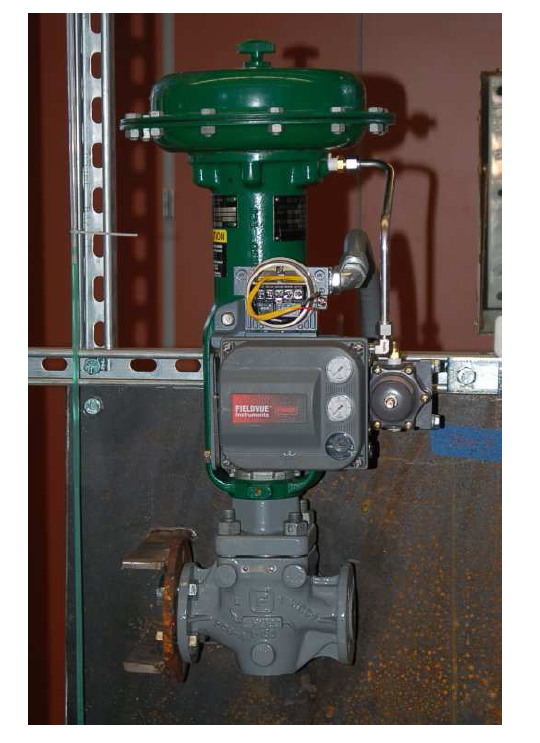 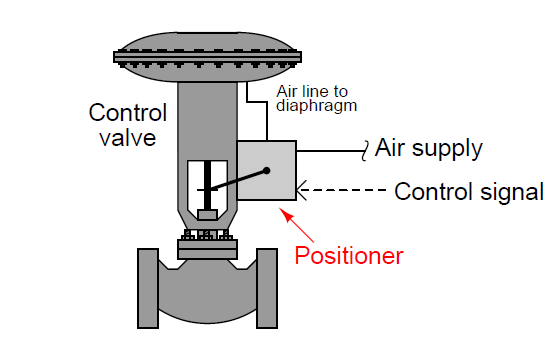 Kuphalt, T. (2012) Lessons in Industrial Instrumentation, http://www.openbookproject.net/books/socratic/sinst/
CHAPTER 14: CASCADE CONTROL
A cascade is a hierarchy, with decisions transmitted from upper to lower levels.
	What are advantages of a hierarchy?
What information should be transmitted up the hierarchy?
What information should flow from secondary to primary in a cascade?
F
1
L
1
feed
T
1
product
TC
2
F
2
T
3
heating stream
CHAPTER 14:  CASCADE CONTROL WORKSHOP 1
Evaluate cascade control for a disturbance in the heating medium inlet temperature.  You may add a sensor but make no other changes to the equipment.
F
1
L
1
feed
T
1
product
CV1
TC
2
SP1 for person
SP2 = MV1
FC
2
T
3
MV2
CV2
heating stream
CHAPTER 14:  CASCADE CONTROL WORKSHOP 2
Prepare a detailed plan for tuning the two cascade controllers shown in the following sketch.
CHAPTER 14:  CASCADE CONTROL WORKSHOP 3
Prepare a flowchart for the calculations performed by the packed bed cascade controllers.  Show every calculation and use process variable symbols (e.g., A1), not generic symbols (CV1).
CHAPTER 14:  CASCADE CONTROL WORKSHOP 4
Identify process examples in which a valve positioner will improve performance and not improve performance.

Draw a sketch of each process and discuss your recommendation of whether or not to use a positioner.
Note: Modern positioners provide diagnosis of the valve behavior that can be transmitted digitally for later evaluation.  This can be very useful in maintenance and trouble shooting.
CHAPTER 14: CASCADE CONTROL
When I complete this chapter, I want to be 
able to do the following.
Identify situations for which cascade is a good control enhancement
Design cascade control using the five design rules
Apply the tuning procedure to cascade control
Lot’s of improvement, but we need some more study!
Read the textbook
Review the notes, especially learning goals and workshop
Try out the self-study suggestions
Naturally, we’ll have an assignment!
CHAPTER 14: LEARNING RESOURCES
SITE PC-EDUCATION WEB 
	- Instrumentation Notes
	- Interactive Learning Module 	(Chapter 14)
	- Tutorials (Chapter 14)

S_LOOP
	- Dynamic simulation of linear system

The Textbook, naturally, for many more examples
CHAPTER 14: SUGGESTIONS FOR SELF-STUDY
1.	Prove that an integral mode is required for zero steady-state offset of the primary.
	Do we achieve zero offset for the secondary.  Why or why not?
	Is there any advantage for achieving zero offset for the secondary?
2.	Program a cascade control for one of the processes modelled in Chapters 3-5.
3. 	Determine a guideline for how much faster the secondary must be than the primary for cascade to function well.
CHAPTER 14: SUGGESTIONS FOR SELF-STUDY
4.	Using block diagram algebra, derive the transfer functions in textbook equations (14.6) to (14.8).
5.	Review the following publication to find other advantages for cascade control.
	Verhaegen, S., When to use cascade control, Intech, 38-40 (Oct. 1991).
6.	Discuss applications of cascade control (hierarchical decision systems) in business, government, and university.  Explain advantages and disadvantages of these systems.